Ağız, Diş ve Çene Cerrahisi
Cerrahi disiplinin ve oral ve maksillofasiyal cerrahi işlemlerinin tanıtılması-3			Uzm. Dr.  Dt. M. Emre YURTTUTAN
Üst çenede posterior dişlerin çekildiği bölgelerde implant uygulanacağı zaman, maksiller sinüsün alveoler kemiğe doğru genişlemesi sebebiyle, yetersiz kemik yüksekliği oluşur. 
Yeterli kemik yüksekliği sağlamak ve implant yerleştirmek amacıyla, sinüs tabanı yükseltilerek içeri kemik greftleri konulur. 
İyileşme ardından implant operasyonu gerçekleştirilebilir.
Sinüs Tabanı Yükseltimlesi (Sinüs Lifting)
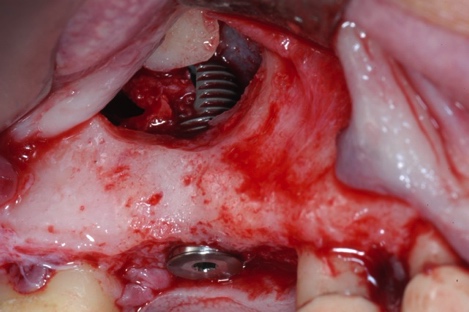 Uzm. Dr. Dt. M. Emre YURTTUTAN
2.06.2018
3
Uzm. Dr. Dt. M. Emre YURTTUTAN
2.06.2018
4
Uzm. Dr. Dt. M. Emre YURTTUTAN
2.06.2018
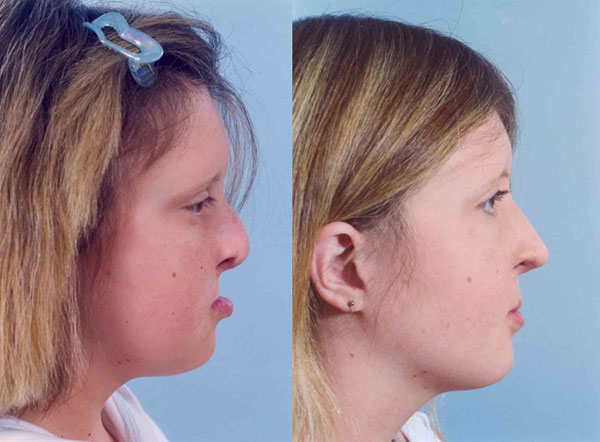 Ortognatik Cerrahi
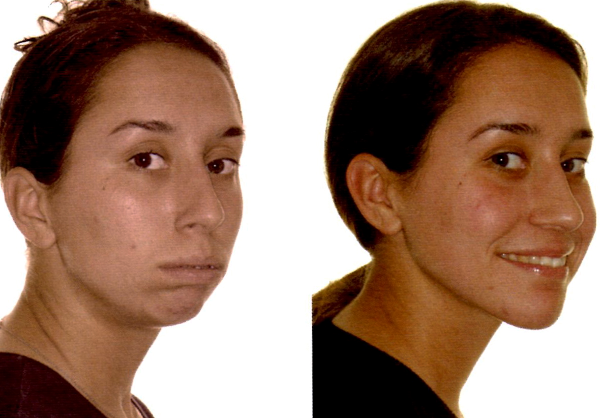 Uzm. Dr. Dt. M. Emre YURTTUTAN
2.06.2018